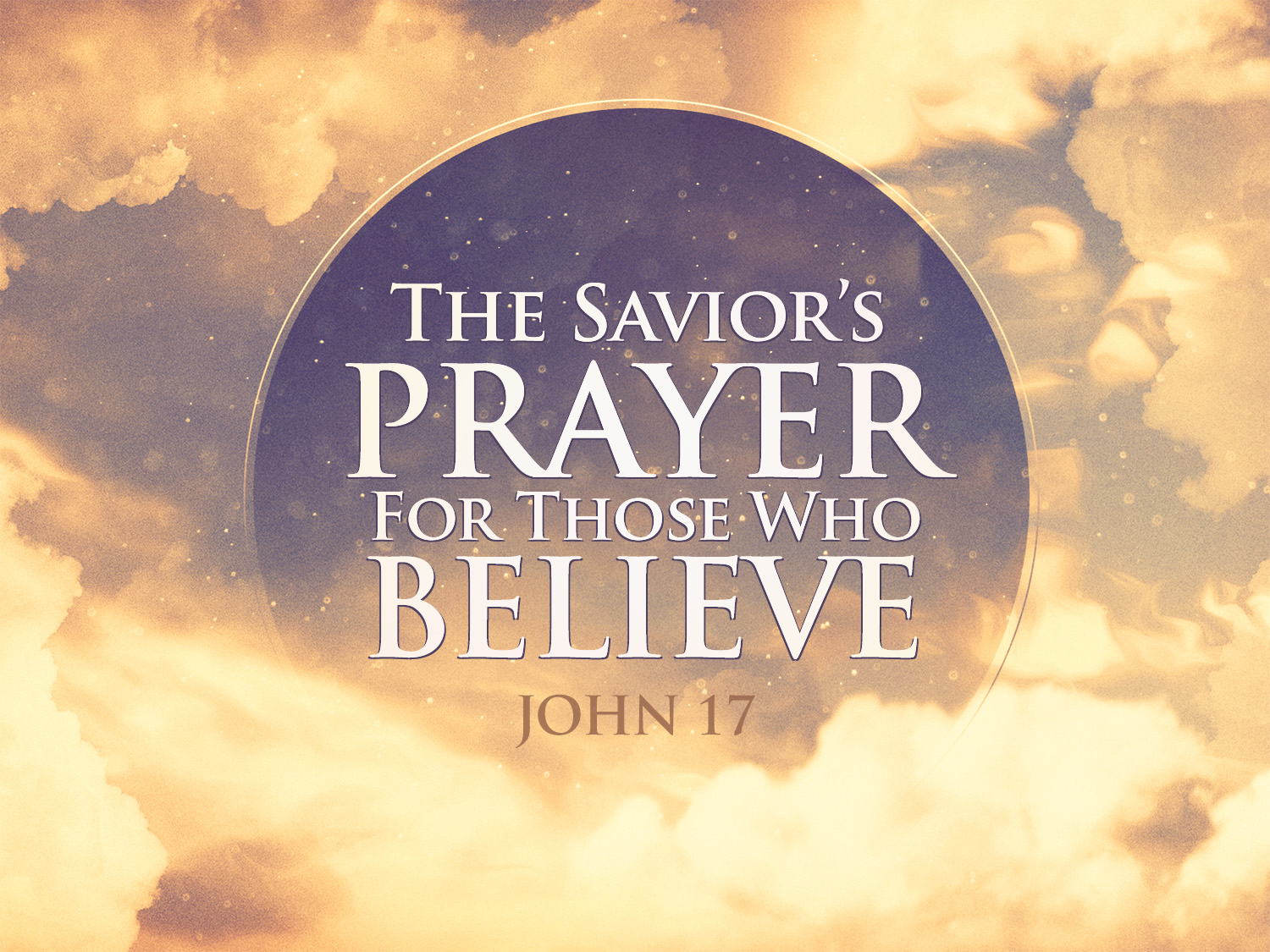 The Savior’s Prayer – John 17
[Speaker Notes: This is a prayer that gets better and better as it goes…  
Like a meal where every course is better –
Like a note from a friend where you feel more loved with every line –
Jesus prayer is richer, more uplifting, and shows Higher and Nobler thoughts phrase after phrase.

I love this prayer and believe you will too this morning…

Jesus primary concern in this prayer is the FUTURE (both near and far). Jesus sees with eyes of faith – what the rest of the world doesn’t really know is coming yet.  In fact some of the lanugage Jesus uses is actually speaking in present tense as if the short-term future has already been accomplished.  (vs 4 – a short time of work left, vs 11 – not ascended yet )  But he knows these things are so near, he is now taking a moment to look beyond them.  

You know how the last day of vacation you can’t help but start to think a little about the work you’ve got to do when you get home. It’s not that the vacation is over – but the future begins to fill your thoughts.  That’s what this prayer shows us about the thoughts of Jesus – He knows His death is near – so he’s thinking about what’s next…

** What we will primarily focus on – is the future Jesus envisions for His followers.]
Jesus Envisions The Future
Jesus Desires God’s Glory. (1-5)
Jesus Desires Our Faithfulness. (6-12)
Jesus Desires Our Joy In The Face of Difficulty. (13-16)
Jesus Desires Our Sanctification. (17-19)
Jesus Desires Our Unity. (20-23)
Jesus Desires Our Heavenly Unity. (24-26)
[Speaker Notes: GODS GLORY Vs 1-5 **He talks about it in vs 1-5…but please understand the subject never shifts. I could just as accurately say – Jesus desires God’s Glory – see vs 1-26.  Point – everything we look at in the following 20 verses – are STILL CONNECTED TO BRINGING GOD GLORY.  God is glorified in faithfulness, God is glorified in sanctification – so think of the rest as the SPECIFICS…

* See Highlights on Printed Barnes’ notes….]
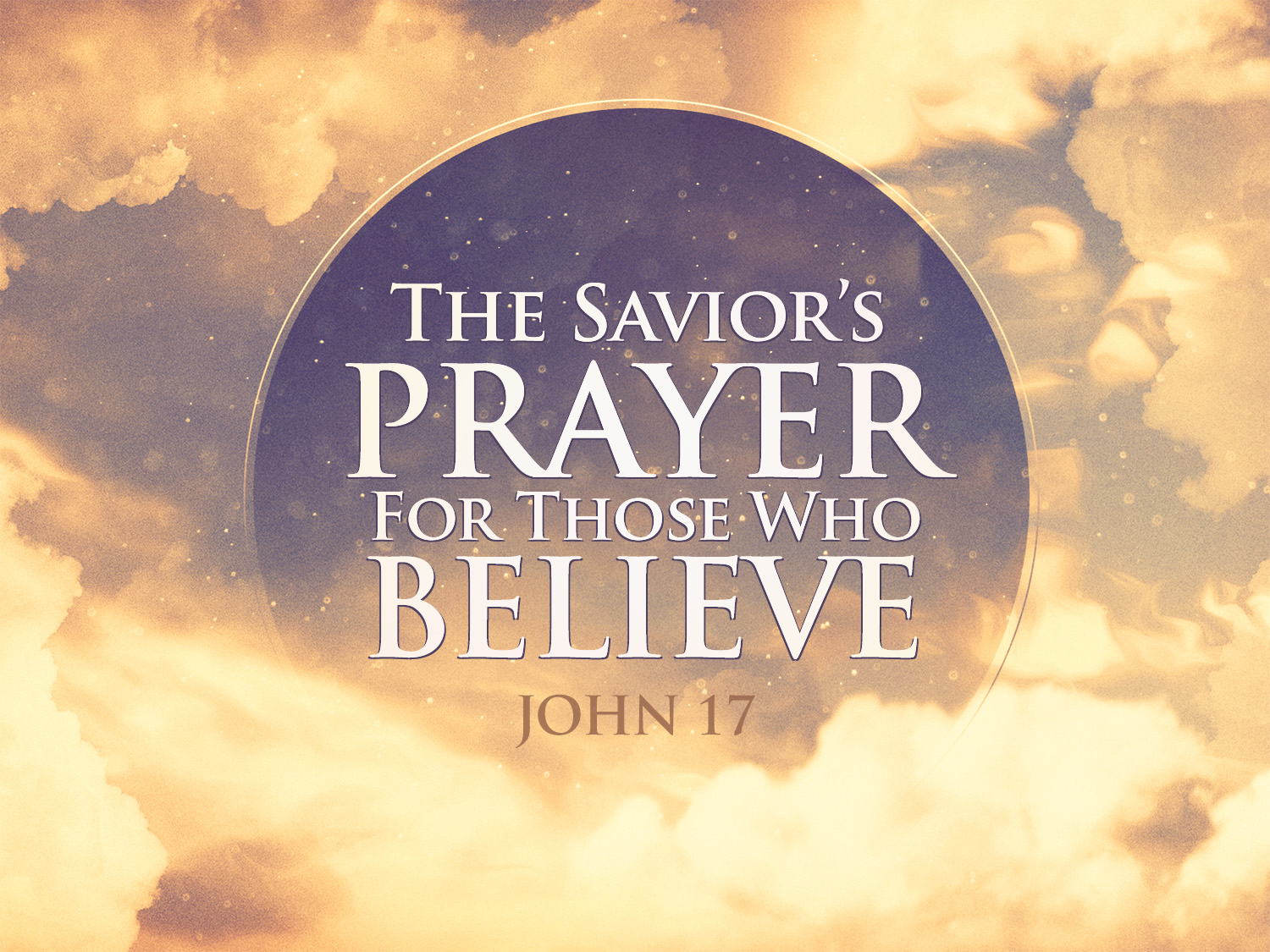 The Savior’s Prayer – John 17